ТЕКСТ ЯК ОСНОВА МУЛЬТИМЕДІЙНОГО ЛОНГРІДУ: ПОРАДИ І ЛАЙФХАКИ

Ольга Юркова
Київ, 8 серпня 2017
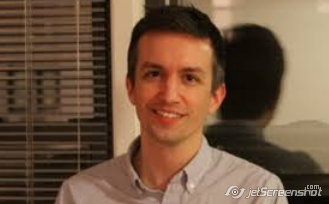 Марк Армстронг, 2008
longreads.com – від 8 тис./1500 слів і більше
Макс Лінскі та Аарон Ламмер, 2010
longform.org
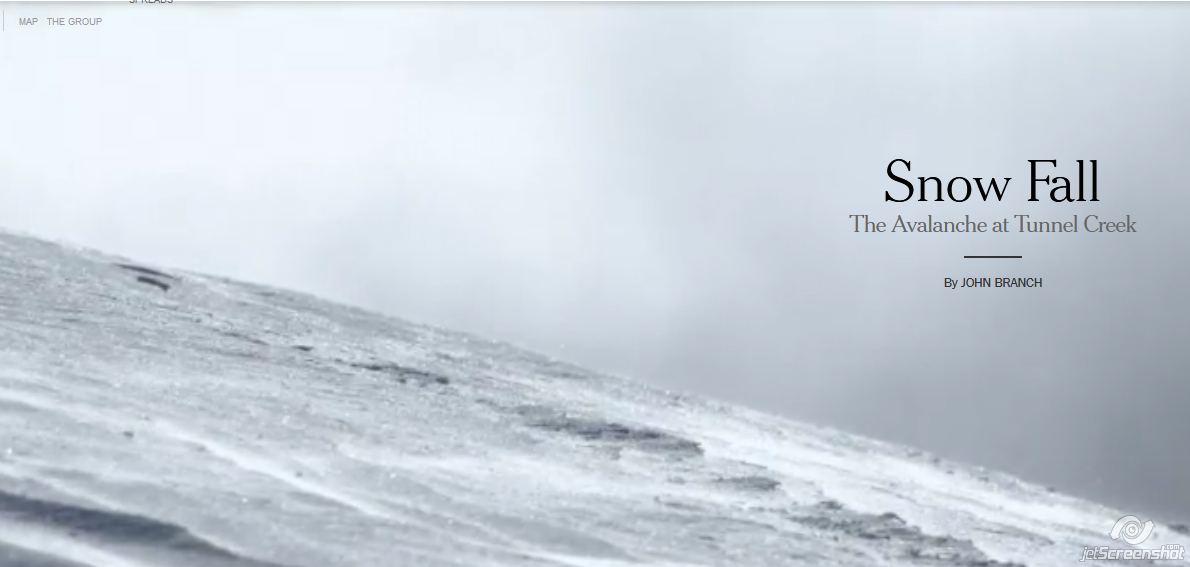 Довгі тексти - обличчя видання і імідж автора
Liga.net – про бізнес, ринки, гроші 
Texty – складні візуалізації
New York Times – подієві
New Yorker – тренди, які всі відчувають
Дзеркало тижня – історія, геополітика, тренди
Фокус – фотоісторії…
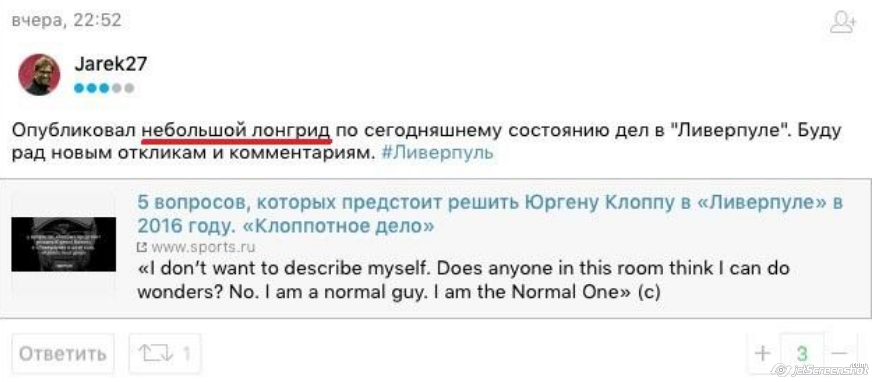 Мультимедійний лонгрід – це формат подачі матеріалів великого обсягу, що складається із двох рівноцінних частин - текстової і мультимедійної
Лонгрід – це інфомолекула
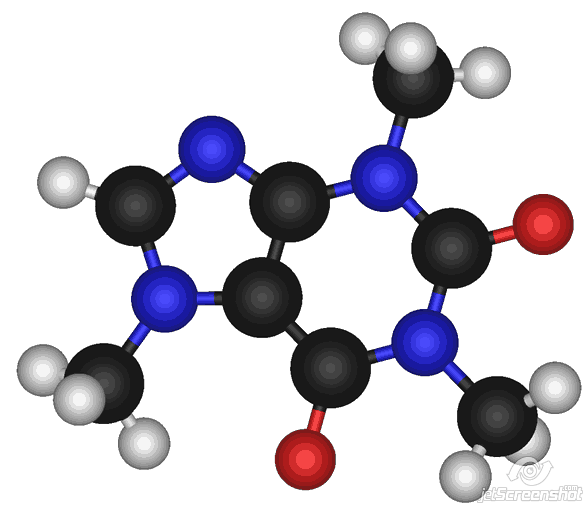 Текст
Ілюстрації 
Відео
Аудіо 
Нові інтерактивні формати
Лонгрід – це інфомолекула
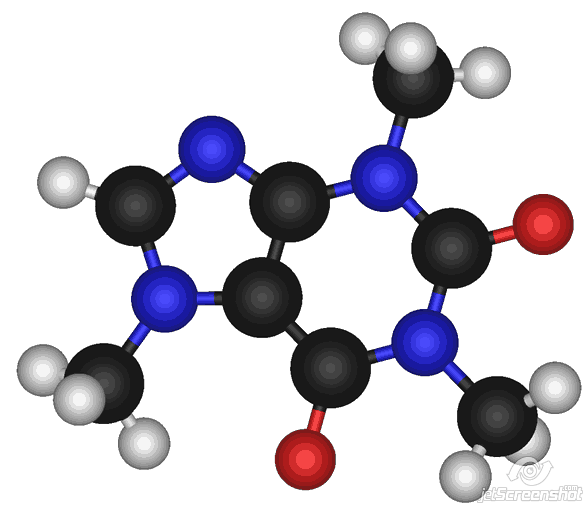 інтерактивні фото
інфографіка
нові формати відео
нові формати аудіо
360 журналістика 
аудіо-фотоісторії
онлайн-трансляції
опитування, тести
кнопки і т.п.
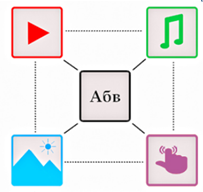 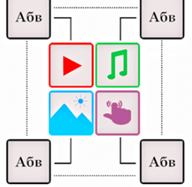 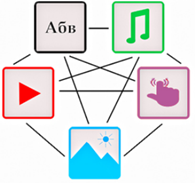 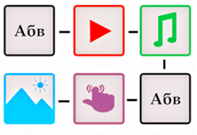 Лонгрід - це…
…глибоке занурення в тему, висока смислова насиченість
головна ознака лонгріду
…подача: глибока, візуальна, поліфонічна
ефект присутності, емоційність, репортажні вставки, експертні вставки, контекстуальні вставки автора
окрема сторінка
…об'ємність
за рахунок системності і складності 
багато джерел інформації
…написаний для інтернету
адаптований під пошуковики і соцмережі
[Speaker Notes: http://zik.ua/special/myslyvtsi_za_vitrom_i_sontsem – експертні вставки
http://www.washingtonpost.com/sf/style/2014/04/09/love-and-fire/?utm_term=.71cf9d2d1e0b]
Етапи роботи над лонгрідом
Ідея. Обдумуємо тему
Що ми хочемо розказати? Яким способом? 
Збір команди
Планування 
Підготовка матеріалів
Текстовий і візуальний контент створюємо одночасно
Вибір технічної платформи для публікації
Верстка і дизайн – складаємо пазл
Публікація 
Просування: анонси, гіперлінки, соцмережі
[Speaker Notes: Не завжди лонгрід! Ідея в ході планування може трансформуватися]
Етапи роботи над лонгрідом
Ідея. Обдумуємо тему
Що ми хочемо розказати? Яким способом?
Формулюємо у 2-3 реченнях 
Шукаємо теми і людей, про яких не знає google
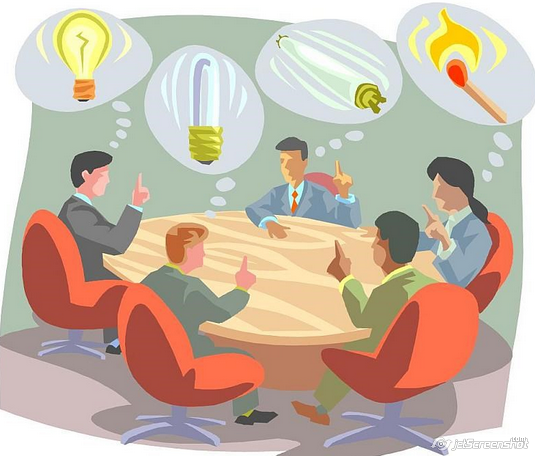 Етапи роботи над лонгрідом
Ідея. Обдумуємо тему
Що ми хочемо розказати? Яким способом? 
Збір команди
Продюсер
Автор тексту
Фотограф/відеограф
Розробник/редактор інфографіки
Художник…
Етапи роботи над лонгрідом
Ідея. Обдумуємо тему
Що ми хочемо розказати? Яким способом? 
Збір команди
Планування 
Яка інформація нам потрібна: люди, дії, питання 
В якому вигляді?
Як наша історія пов'язана з життям читача?
Концепція подачі матеріалу: драматургія місця, часу, долі…
Розкадровка 
Розподіл обов'язків, послідовність дій, завдання, дедлайни
Плануємо ВСІ елементи одночасно – не лише текст
Планування. Coggle.it. Люди, дії, питання, зв’язок з життям читача
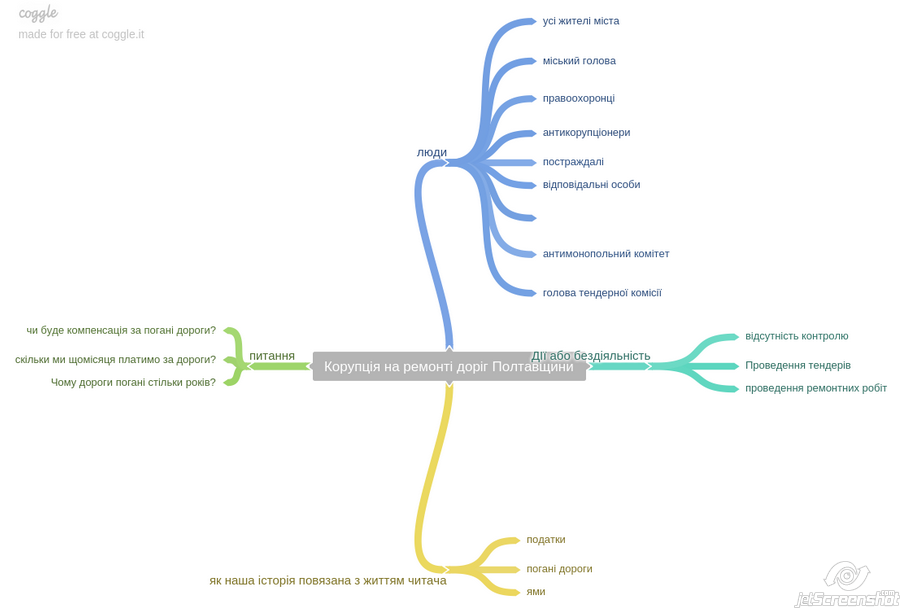 Питання: про що хоче дізнатися читач?
[Speaker Notes: http://www.liga.net/projects/healthy_lifestyle/]
Емоція: як наша історія пов'язана з життям читача?
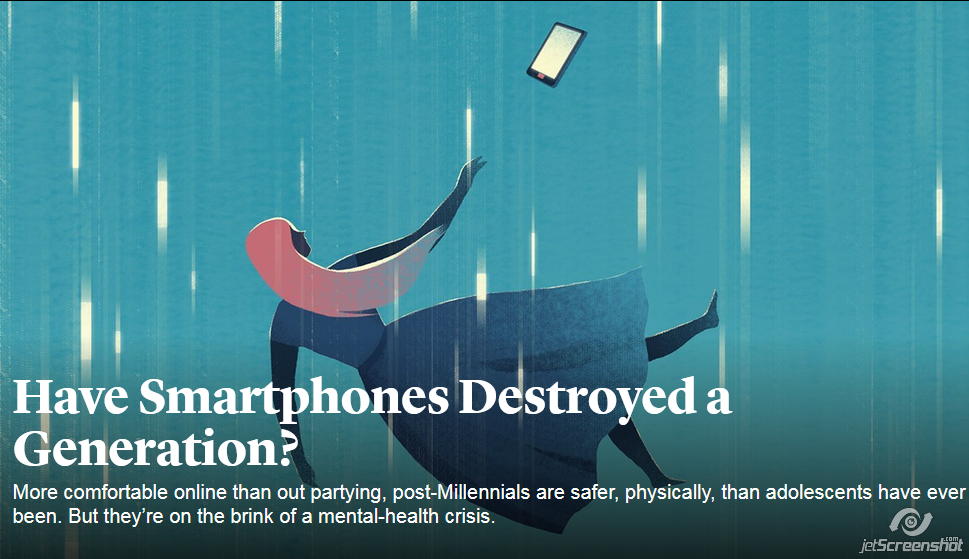 One day last summer, around noon, I called Athena, a 13-year-old who lives in Houston, Texas. She answered her phone—she’s had an iPhone since she was 11—sounding as if she’d just woken up. We chatted about her favorite songs and TV shows, and I asked her what she likes to do with her friends. “We go to the mall,” she said. “Do your parents drop you off?,” I asked, recalling my own middle-school days, in the 1980s, when I’d enjoy a few parent-free hours shopping with my friends. “No—I go with my family,” she replied. “We’ll go with my mom and brothers and walk a little behind them. I just have to tell my mom where we’re going. I have to check in every hour or every 30 minutes.”
[Speaker Notes: Пишемо про людину, не про людей]
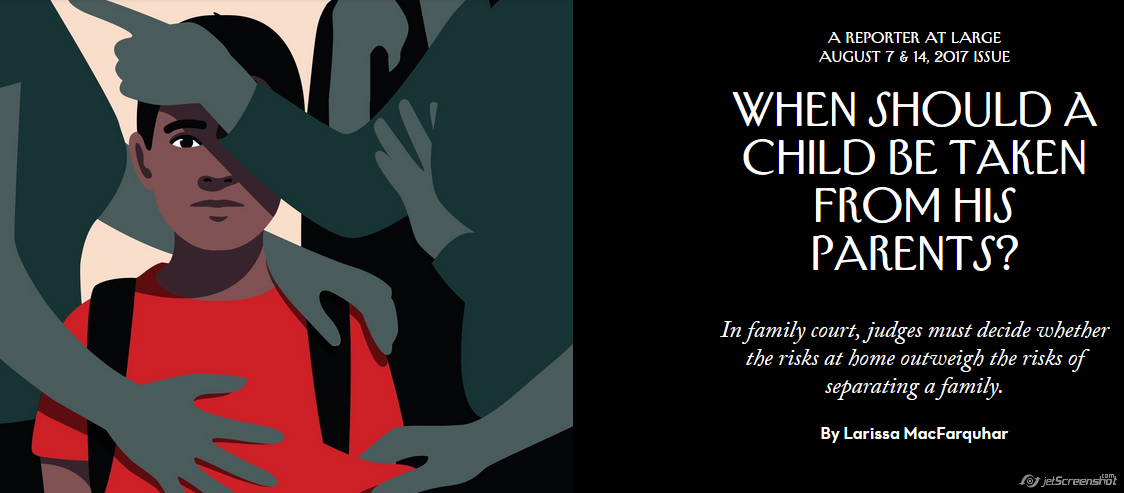 What should you do if child-protective services comes to your house?
You will hear a knock on the door, often late at night. You don’t have to open it, but if you don’t the caseworker outside may come back with the police. The caseworker will tell you you’re being investigated for abusing or neglecting your children. She will tell you to wake them up and tell them to take clothes off so she can check their bodies for bruises and marks. She will interview you and your kids separately, so you can’t hear what she’s asking them or what they’re saying. She opens your fridge and your cabinets, checking to see if you have food, and what kind of food. She looks around for unsafe conditions, for dirt, for mess, for bugs or rats. She takes notes. You must be as calm and deferential as possible. However disrespectful and invasive she is, whatever awful things she accuses you of, you must remember that child protection has the power to remove your kids at any time if it believes them to be in danger. You can tell her the charges are not true, but she’s required to investigate them anyway. If you get angry, your anger may be taken as a sign of mental instability, especially if the caseworker herself feels threatened.
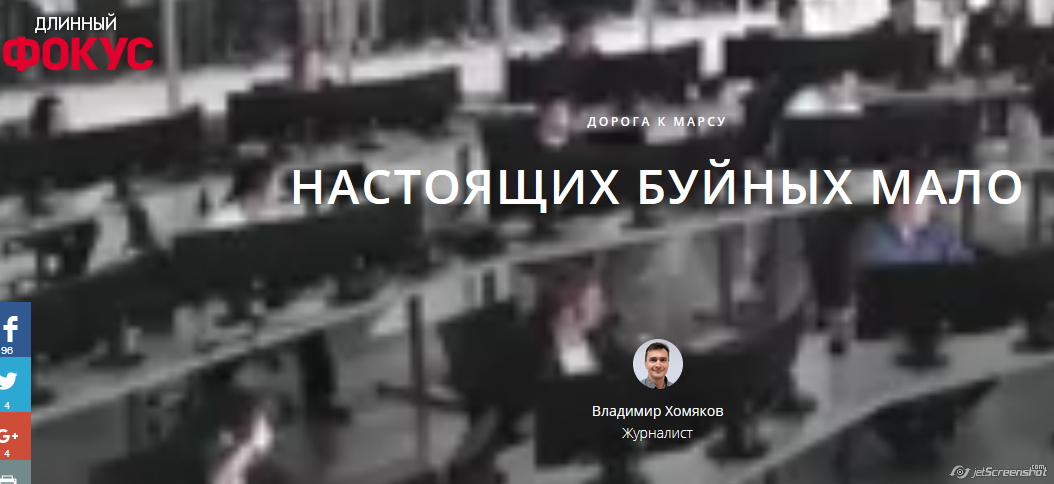 В сентябре на Международной конференции по астронавтике в мексиканской Гвадалахаре основатель Space X Илон Маск рассказал, как его компания будет колонизировать Марс. Пока речь шла о полётах Falcon 9 и будущем запуске построенной из трёх таких ракет Falcon Heavy, аудитория внимала молча. Когда Маск заявил, что первый беспилотный корабль Dragon 2 отправится к Красной планете в 2018 году — раздались недоверчивые смешки. Они переросли в ропот — «это билет в один конец!» — после анонса первого пилотируемого полёта к Марсу, назначенного на 2025 год.we’re going. I have to check in every hour or every 30 minutes.”
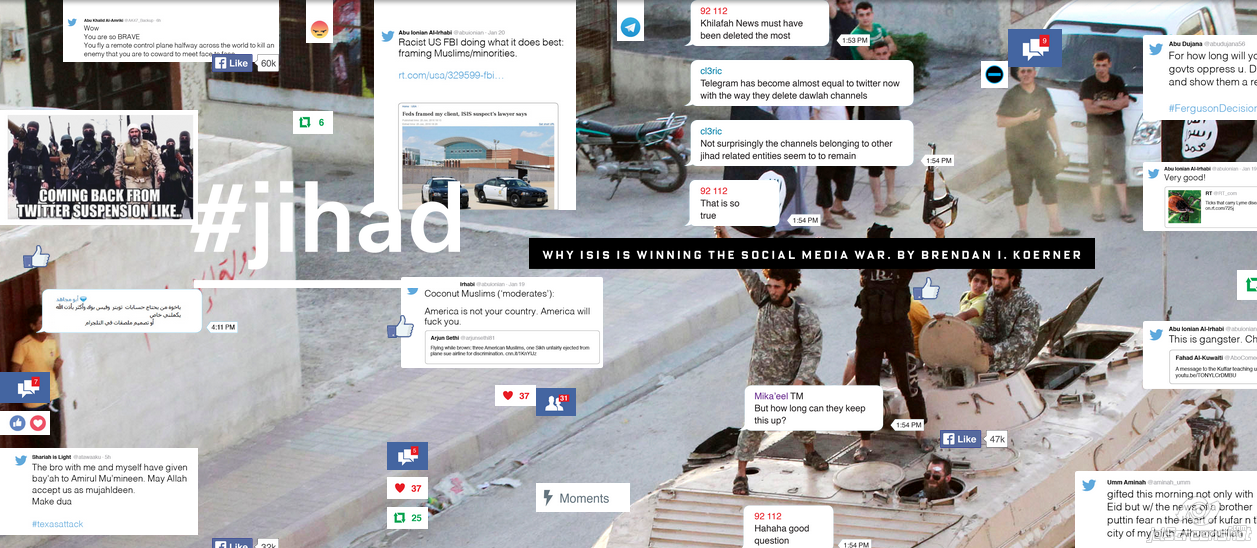 Early last December, two days after Syed Farook and Tashfeen Malik murdered 14 people at a holiday party in San Bernardino, California, the married couple’s landlord invited the media to tour their home. Inside the sparsely furnished town house, news crews trained their cameras on the dirty dishes that filled the kitchen sink and the Arabic-language books that were stacked in a closet. But each journalist inevitably gravitated to the blue-carpeted room that belonged to the killers’ 6-month-old daughter, now an orphan since her parents had elected to die in a shoot-out with police. The image of the baby’s crib, piled high with stuffed animals and fuzzy blankets, became an instant symbol of the unfathomability of Farook and Malik’s crime.
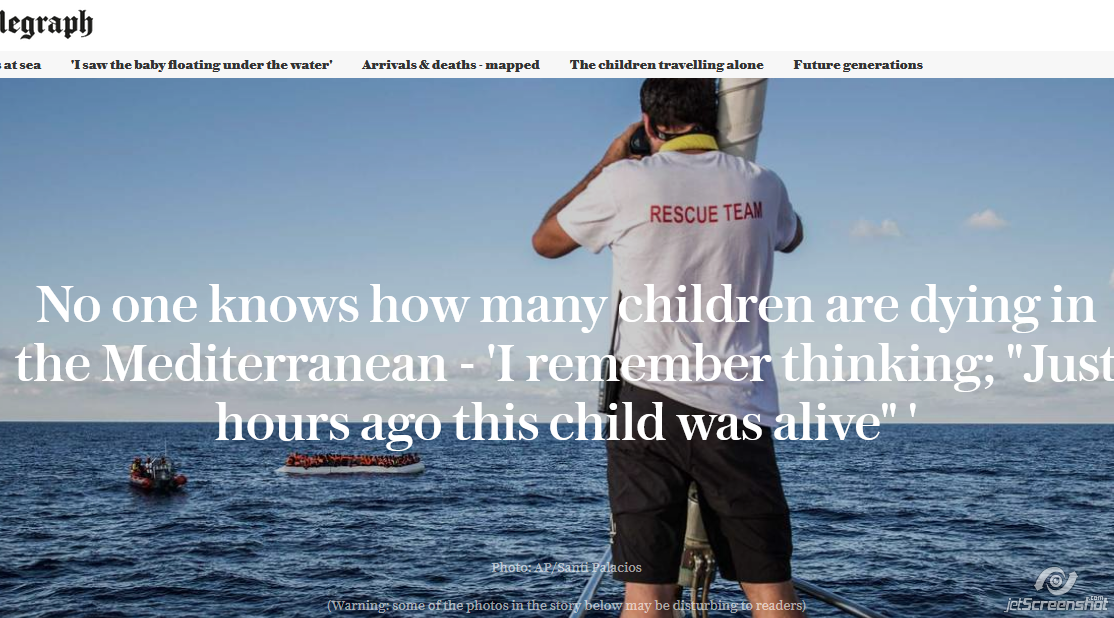 In the end, there was nothing more to do but tie lifejackets to the bodies to stop them sinking, in the hope they would be picked up by another boat.
      As they went about their grim task, at the scene of a capsized wooden boat in the central Mediterranean, the volunteers spotted another body floating beneath the surface.
      It was a baby, around one year old, with its little arms outstretched beneath the waves. Almost nothing is known about the baby - where it was from or what happened to its parents.
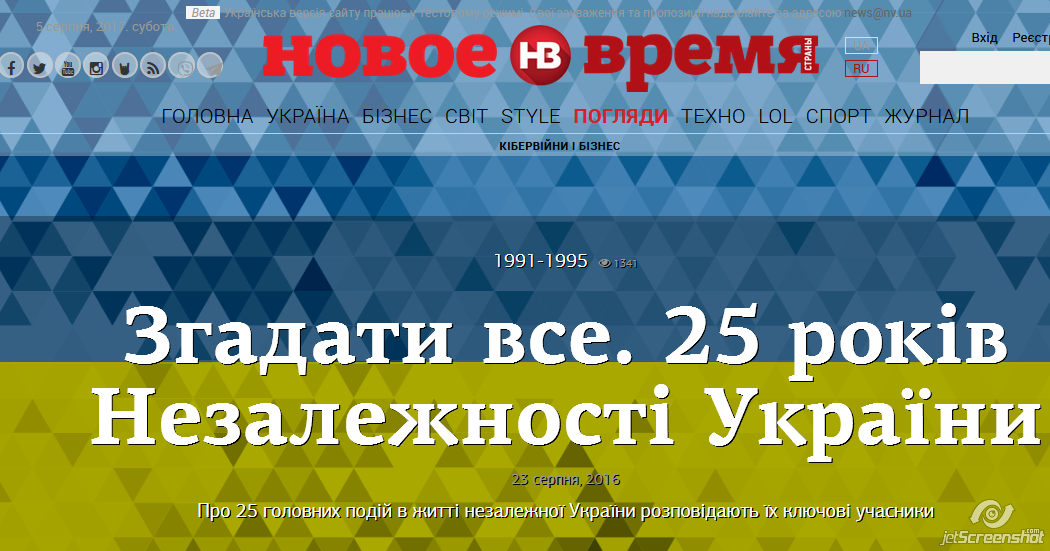 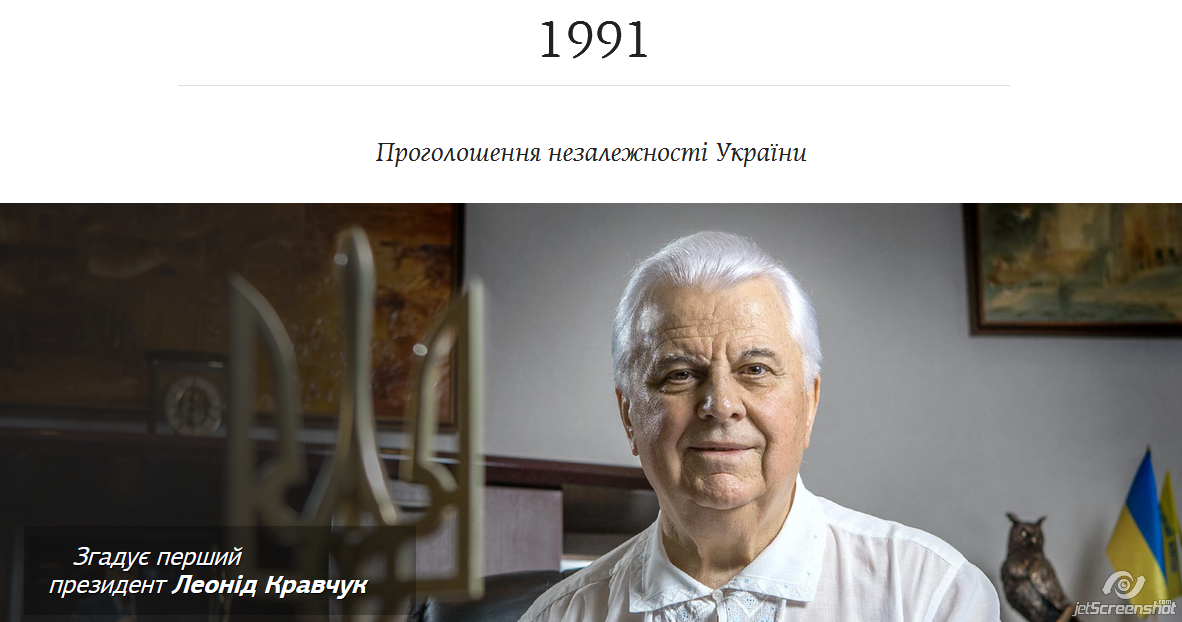 Планування. Розкадровка
Планування. Розкадровка.realtimeboard.com
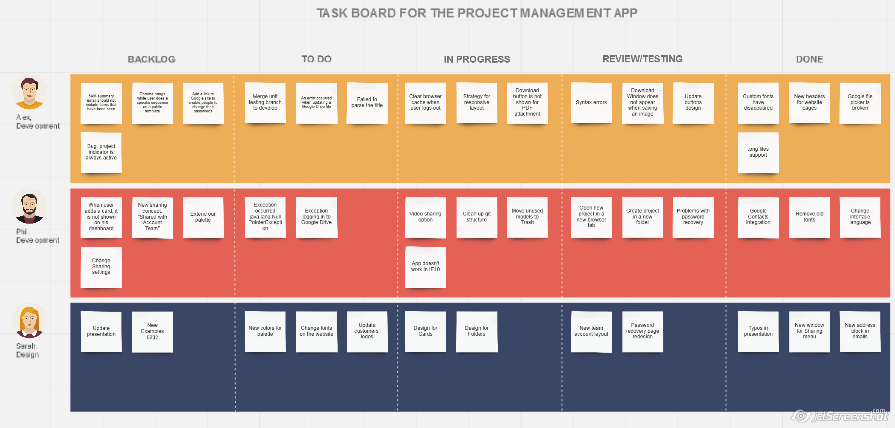 Планування. Розкадровка.realtimeboard.com
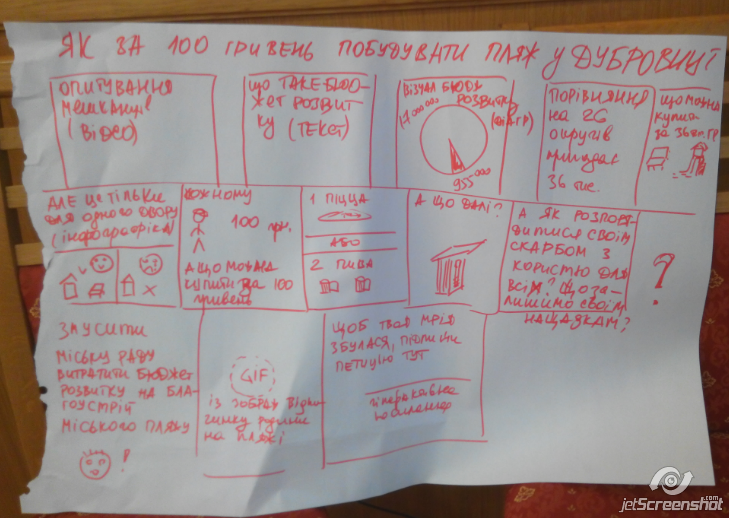 Етапи роботи над лонгрідом
Ідея. Обдумуємо тему
Що ми хочемо розказати? Яким способом? 
Збір команди
Планування 
Збір інформації
Корекція планів
Збираємо інформацію
Одночасно для всіх елементів
Якнайбільше джерел
Якнайбільше фактів, особливо тих, які створять у читача ефект присутності
Питаємо експертів, доки не зрозуміємо
Має бути враження “закрили тему”
Беремо на замітку яскраві фрази, вражаючі цифри і факти, сильні візуальні образи
[Speaker Notes: Якщо ви використали всі факти, які маєте, отже, ви недобрали матеріалу]
Етапи роботи над лонгрідом
Ідея. Обдумуємо тему
Що ми хочемо розказати? Яким способом? 
Збір команди
Планування 
Збір інформації
Підготовка матеріалів: написання
Текстовий і візуальний контент створюємо одночасно
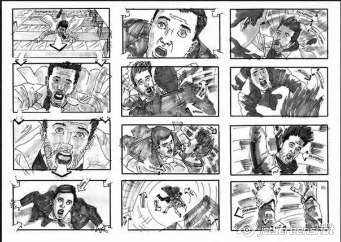 Корекція планів
Про що ваша стаття насправді?
одним реченням
чи викристалізувався стержень тексту
з огляду на нові зібрані факти
Які факти найяскравіші?
Які ще питання можуть виникнути у читача?
Яким буде тон матеріалу?
Якою буде структура матеріалу?
Контрольні питання
Що найцікавіше в цій історії? 
головний сенс історії
Що мене здивувало? 
Що я дізнався, чого раніше не знав? 
Що глядачі хочуть знати? У якому порядку? 
рамка історії
Що я хочу, щоб глядачі пам'ятали і як почувалися в кінці цієї історії? 
Що буде далі? 
Допоможе закінчити історію
Тон матеріалу.Робота з авторським голосом
Мова
конкретна, абстрактна чи щось середнє?
Вуличний сленг чи аргументи доктора філософії?
“Я", "ми", "ви", вони"?
Типове речення: 
Коротке і просте, довге і складне або суміш?
Наскільки ви відійшли від нейтрального тону? 
Хочете бути об'єктивним, пристрасним або запальним?
Традиційні теми і форми? 
Чи ви - експериментатор?
Перший абзац має викликати емоцію
Здивування
Страх
Зацікавленість
Шок
Сміх
Заздрість
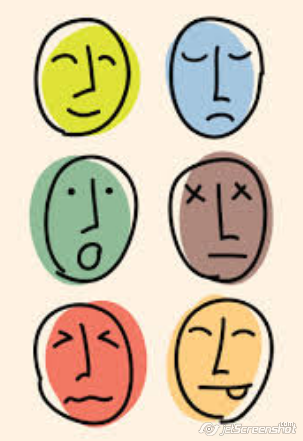 Структура. Зиґзаґ: барви - факти
Історії
емоції, зв’язок із читачем
Репортажні фрагменти
ілюструють явище
Пояснювальна інформація:
вписує їх у контекст
показує поширеність 
уточнює значення
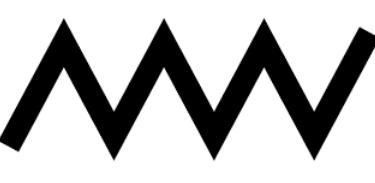 Deep reporting:методика Бентона Паттерсона
4 цеглинки:
narrative – дія, рух, сцена 
description – показ деталей обстановки 
realistic dialogue – розмови персонажів між собою
exposition – обставини, передісторія, причини, процедури
Сприймається найважче, тому треба мінімізувати і викласти максимально просто. Упор - на репортажні фрагменти з діями і діалогами і історії-приклади
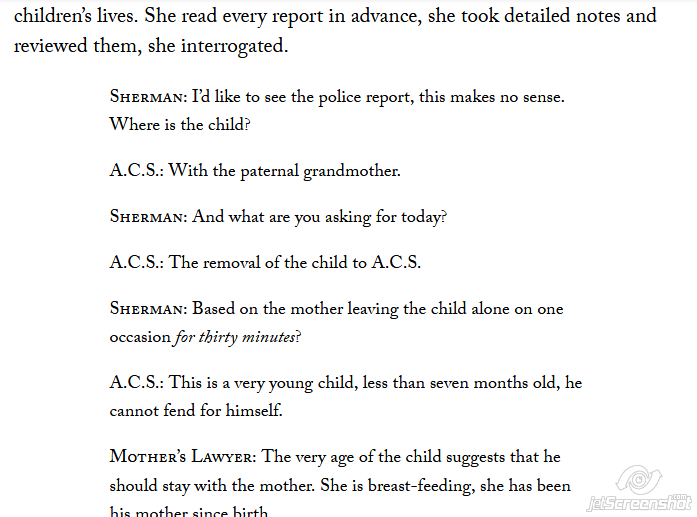 [Speaker Notes: http://www.newyorker.com/magazine/2017/08/07/when-should-a-child-be-taken-from-his-parents]
Варіанти структури.Deep reporting
Приклад 
Justifier  - Обґрунтування важливості теми
Тіло лонгріду
репортаж, що чергується з поясненням
послідовний показ того, що відбувається, з різних боків
набір прикладів, які представлені один за одним
Кінцівка
[Speaker Notes: Початок і кінцівка пишеться одночасно
http://www.gq.com/story/luis-mijangos-hacker-webcam-virus-internet?currentPage=all&printable=true]
Кінцівка
Закільцювання 
відсилання до історії на початку тексту
Узагальнення 
Прогнози на майбутнє
Ще один приклад
який ще раз підтверджує основну думку
Доречна цитата
Часові/просторові рамки
Епілог 
Заклик до дії 
Сходіть на мітинг. Прочитайте книгу. Напишіть листа президенту. Здайте кров для жертв катастрофи
Аналітична структура
Гучна подія – Snow fall
Розбираємо по кісточках деталі події
графіки, фото, відео, довідкові блоки
Причини
Наслідки
Думки експертів
Нарощування темпу
Зав’язка 
Кульмінація
Розв'язка 
На цю основу нанизуються репортажні, експертні і мультимедійні елементи
Об’ємний текст за годину. Методика сніжинки
Об’ємний текст за годину. Без плану
Вивчіть усі джерела
Напишіть лід – зацікавте читача
Складіть план
По пів першого речення кожного абзаца… Про що ви хочете написати далі… Головне – зв'язка…
Дійдіть до кінця історії
Заповніть пробіли
Починайте писати – достатньо продовжити кожну думку
Головне – щоб стиль і структура вам подобалися
Етапи роботи над лонгрідом
Ідея. Обдумуємо тему
Що ми хочемо розказати? Яким способом? 
Збір команди
Планування 
Збір інформації
Підготовка матеріалів: написання, редагування
Для кого ми пишемо. Хороший текст…
Для людей
Для роботів
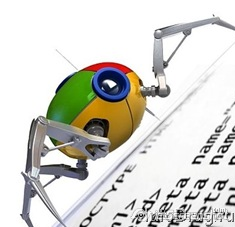 [Speaker Notes: 80% користувачів не дивляться результати далі першої сторінки google. Тому нам важливо писати ще й для пошукових роботів]
Чого хочуть роботи. Ключові слова
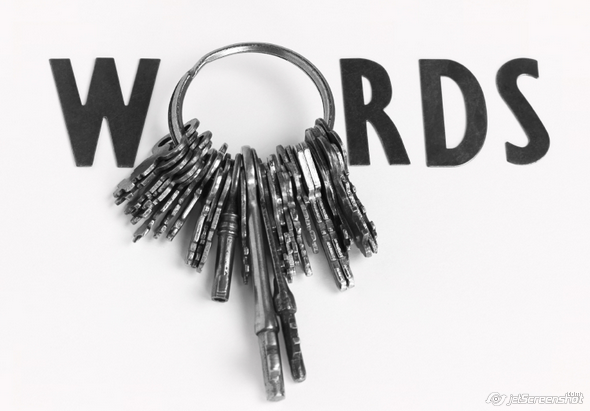 Слово, словосполучення або фраза
Користувач вводить у google
Максимально деталізований
у ліді
в заголовку
у гіперлінках
Щоб отримати ваші ключові слова, ви можете скористатися програмою: keywordtool.io
Чого хочуть роботи. Ключові слова
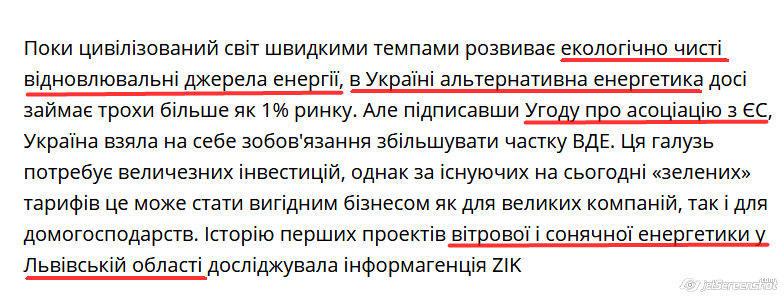 Підбираємо ключові слова
Поставте себе на місце читача
Загальна або вузька тематика - залежить від мети
Загальна - більше запитів, але гостріша конкуренція
Вузька - точно в ціль, але мало запитів
Спробуйте різні варіанти і виберіть оптимальний
Максимально релевантний сайту
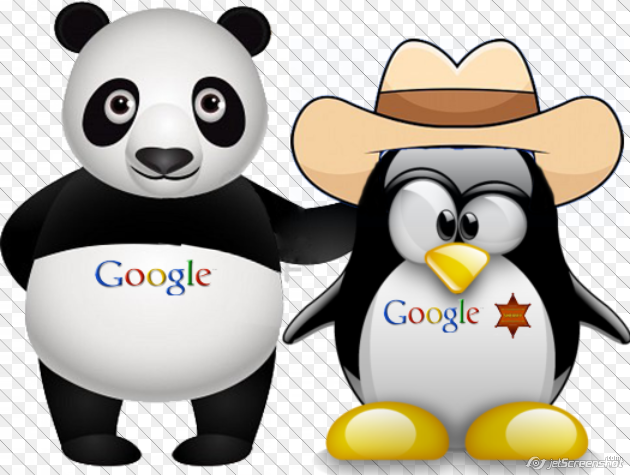 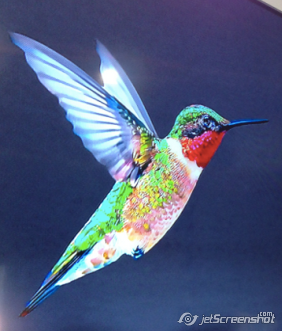 Чого хочуть роботи
Вчора – SЕО
Сьогодні – якість
До 2000
Унікальний контент (text.ru)
Висока щільність ключових слів
Багато сторінок на сайті
2000
Авторитет сайту
2010
Частота оновлень
Соціальні мережі
Історія пошуку
Соціальний авторитет: лайки, шейри, коментарі, перегляди
#хештеги
Соціальні зв’язки 
Час на сайті
Глибина перегляду
Відмови
Географія
Зручність для мобільних
Швидший і точніший пошук
+посилання на youtube
Чого хочуть роботи. 2016 - алгоритм RankBrain&Possum
Самонавчається, зі штучним інтелектом
Працює на логічних ланцюжках: історія пошуку, географія, тренди
Виключає фейкові новини
Ефективний для нових запитів
Вбудовані попередні алгоритми
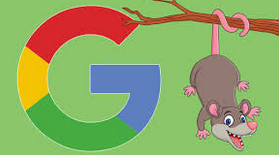 Довга форма — не завжди добре. Це переважно означає, що редактор не попрацював над текстом, не викреслив непотрібних шматків 
з історії

Джеймс Беннет, 
головний редактор The Atlantic, 2013
Навіть роботам потрібні тексти для людей
Цікава історія про людину/людей
З чітко означеною цільовою аудиторією
Грамотний 
Заголовок, що чіпляє
Лаконічний 
Структурований на абзаци
Короткі речення
Зручний шрифт
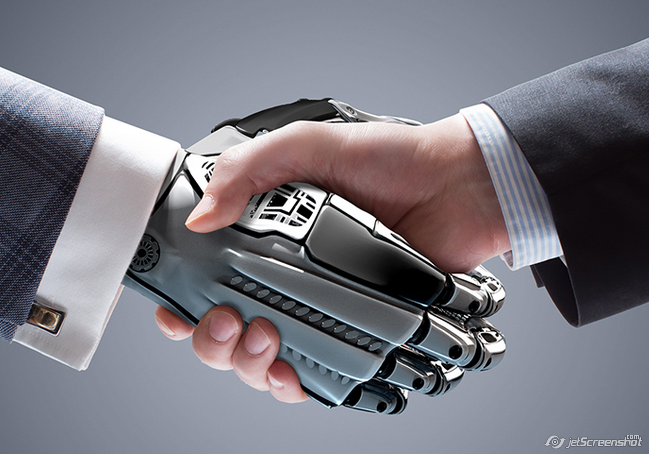 Знайдіть слабкі місця у своїй роботі
Використовуйте активні дієслова
не «будуть побудовані», а «побудують»
Покладайтеся на іменники і дієслова
прикметники і прислівники використовуйте економно. 
сильні, енергійні дієслова найкраще створюють "картинку" в уяві читача
Пишіть простими реченнями
підмет і присудок, доповнення
Користуйтеся простими, короткими словами
уникайте вживання модних слівець, неблагозвучних слів, штампів, бюрократизмів, професійного жаргону
Знайдіть слабкі місця у своїй роботі
Користуйтеся короткими фразами
 але варіюйте їх довжину, щоб матеріал не виглядав монотонним. Середня довжина речення - не більше 18 слів. Не пишіть слова, пишіть музику
  Перевіряйте узгодження часів дієслів
  Уникайте подробиць у ліді
Знайдіть слабкі місця у своїй роботі
Дайте необхідну передісторію
Кожен матеріал має "стояти на власних ногах”
Дайте визначення всім незрозумілим термінам
Використовуйте аналогії для пояснення складних явищ
Якщо знайомите читача з кимось на початку статті, зробіть це ще раз при повторному згадуванні цієї людини
"Іванов, бухгалтер"
Знайдіть слабкі місця у своїй роботі
Не залишайте без відповіді жодного питання
відповідайте відразу після того, як їх поставили
Не робіть голослівних тверджень
якщо говорите про розум людини, наведіть красномовний приклад
У драматичних матеріалах дотримуйтеся стриманого тону
Показуйте, а не розповідайте
не "Він гнівався", а - "Він молотив по столу кулаками, і очі його блищали"
Знайдіть слабкі місця у своїй роботі
Розміщуйте найзначніші слова речення в його початку і кінці
Не зловживайте прямим цитуванням
Наводьте цитати лише в тому випадку, якщо щось було сказано в своєрідній манері або є необхідність привести фразу точно
Зазвичай переказ економить слова
Після наведення цитати вкажіть її джерело
Знайдіть слабкі місця у своїй роботі
Приберіть усі несуттєві деталі
Виразний стиль – стислий і динамічний
Не розтягуйте матеріал
Більшість тем потребують простого і стислого викладу
При переході від однієї частини матеріалу до іншої використовуйте зв'язки
Прочитайте статтю вголос
Так легше виявити незграбні місця
Секрети створення тексту, який легко читається
З'ясовуйте подробиці. Дізнайтеся, як звали собаку. Іноді подробиці вирішують усе
Коли новина або предмет дуже серйозні - применшуйте. Коли тема найменш серйозна - перебільшуйте
Як і що скорочувати. Прислівники і прикметники
Начебто
Швидше
Схоже
Принаймні
Здається
Можливо
Зазвичай
До певної міри
Злегка
Повністю
Абсолютно
Практично 
Очевидні: він радісно усміхнувся, високий хмарочос
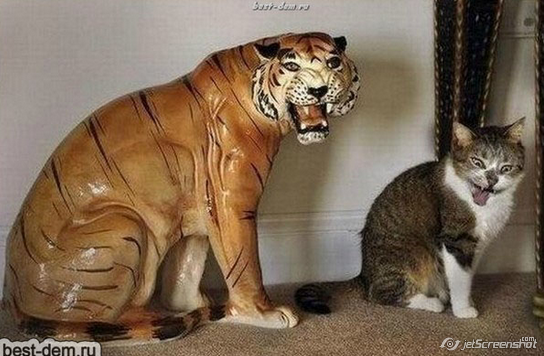 Почистіть словесне сміття
В даний час…
Сприяння
Кошти
Перешкодити
Індивідуум
Незначний
Початковий
Не мав абсолютно ніякої можливості
Здійснювати чистку
Тепер, зараз
Допомога
Гроші
Завадити
Людина
Слабкий
Перший
Не міг

Чистити
Почистіть словесне сміття. Без яких фраз можна обійтись
Не секрет, що…
Існує думка, що…
Я вважаю, що…
Варто зауважити…
Ось уже... як…
Відомим фактом є те, що...
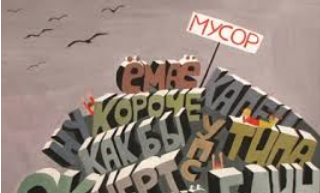 Почистіть словесне сміття
Даний телефон підтримує усі стандарти зв'язку
Цей телефон підтримує усі стандарти зв'язку
Телефон підтримує усі стандарти зв'язку
Цей телефон є кращим у своєму класі
Цей телефон - кращий у своєму класі
Заберіть професійний жаргон
Попереджувальний удар оборонного характеру
Комунікувати, вести діалог
Планове регулювання обсягів виробництва
Характеризується різними клінічними ознаками
Патології
Реконструктивні операції
військове вторгнення
Говорити
Закриття заводів
Проявляється по-різному
Хвороби, порушення
Операції з відновлення
Указ уряду Рузвельта про затемнення будівель 1942 р
Уряд
Рузвельт
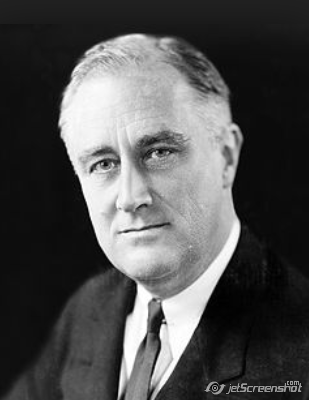 Слід вжити заходів, що забезпечують повну невидимість на необмежений час протягом повітряних нальотів усіх муніципальних об'єктів, займаних органами федерального уряду, шляхом ізоляції всіх джерел як внутрішнього, так і зовнішнього освітлення
Скажіть їм, якщо вже не можна під час бомбардування піти з роботи, нехай завісять чимось вікна, та якнайщільніше
Ріжте по-крупному, потім по-дрібному
Будь-який абзац, який не підтримує ідею статті
Слабкі цитати, приклади або сцени
Будь-який абзац, який ви створили для обсягу
Фрази, слова і склади - якщо немає часу перечитати матеріал
Форматування текстудля інтернету
Унікальність: з нуля або глибокий рерайт
Природність, нудота, вода, спам
Структурування: заголовки, списки, картинки, таблиці, вставки
Різноманітність тексту: синоніми і абревіатури ключових слів, латинські назви, словоформи і похідні
Підписані фото
Релевантність: терміни, мова регіону / аудиторії
Трендові слова / фрази (щеплення від пневмонії)
Аналіз на природністьwww.pr-cy.ru/zypfa/text
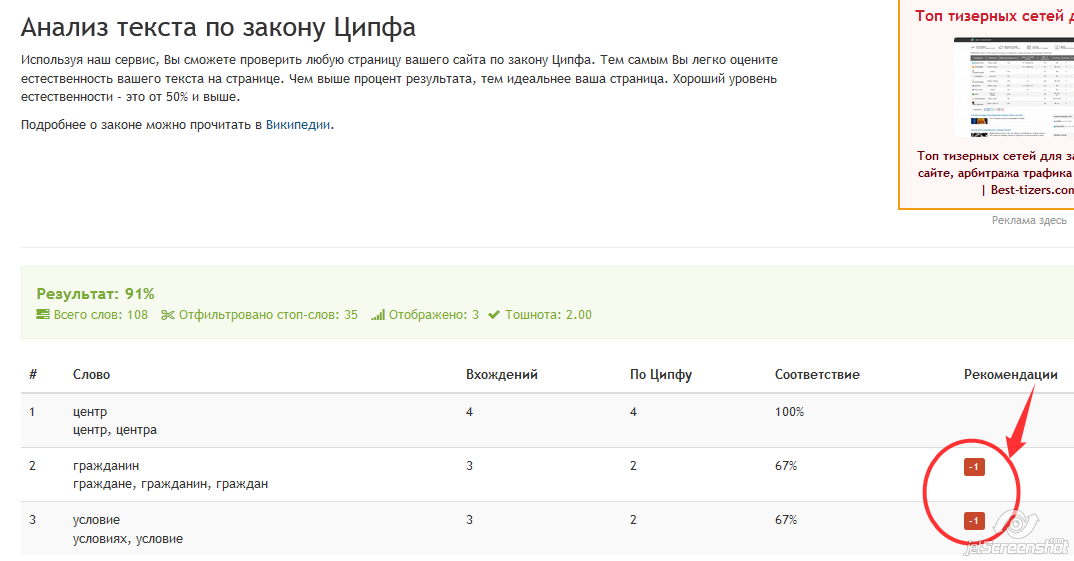 Перевірка на унікальність. Не менше 90%. www.text.ru
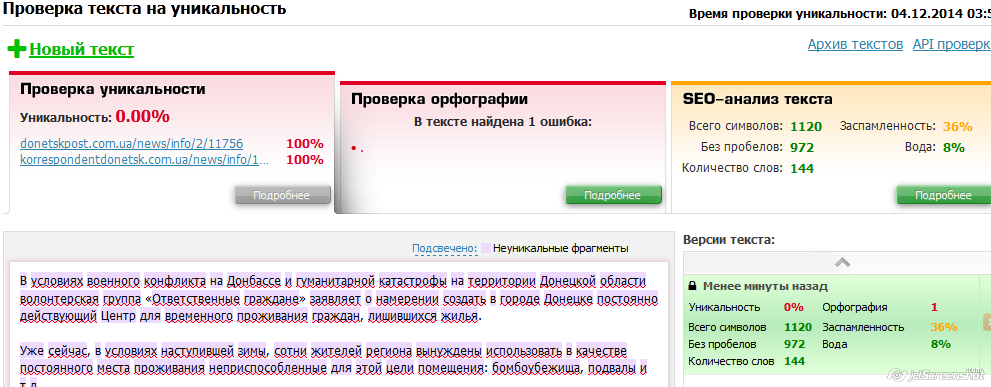 Лайфхаки: як уникнути “замиленого ока”
Прочитайте з кінця
Прочитайте вголос
Змініть шрифт і знову прочитайте
Відпочиньте і прочитайте знову
Етапи роботи над лонгрідом
Ідея. Обдумуємо тему
Що ми хочемо розказати? Яким способом? 
Збір команди
Планування 
Збір інформації
Підготовка матеріалів: написання, редагування
Текстовий і візуальний контент створюємо одночасно
Вибір технічної платформи для публікації
Верстка і дизайн – складаємо пазл
Публікація 
Просування: анонси, гіперлінки, соцмережі
[Speaker Notes: Думайте про читачів (опрацьовуйте сенс);2. Думайте про оцінювачів (опрацьовуйте структуру і заголовки);3. Думайте про крос-рідерів (опрацьовуйте верстку]
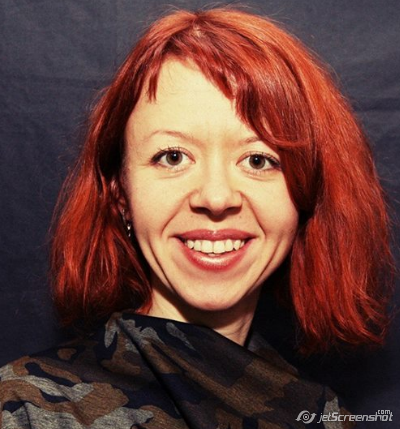 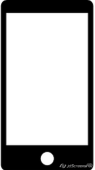 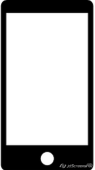 +38 067 296 95 95
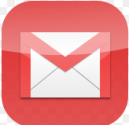 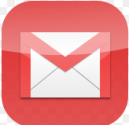 olga.urkova@gmail.com
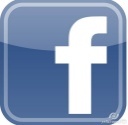 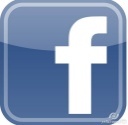 olga.urkova
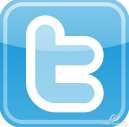 @olga_yurkova
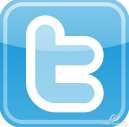